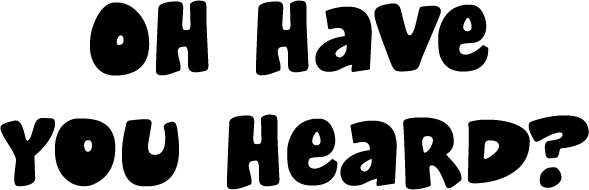 © 2006 Snack Music Productions
Oh have you heard
about a guy,
who made a blind man
see the world again?
And did you know
He made two fish
and five bread loaves
feed five thousand mouths?
His name is Jesus,
and He is a man of miracles,
His name is Jesus,
and He did
All this very absolutely
cool stuff
Oh did you know
that this same guy,
He made a sick girl 
feel well again!
And did you know,
how cool is this!
He walked on water
right above the fish!
His name is Jesus,
and He is a man of miracles,
His name is Jesus,
and He did
All this very absolutely
cool stuff
His name is Jesus,
and He is a man of miracles,
His name is Jesus,
and He did
All this very absolutely
cool stuff
Oh did you know
He’s powerful,
He said “Be Still”
and made a big storm stop!
And did you know
an amazing thing,
that Jesus died
and came alive again!
His name is Jesus,
and He is a man of miracles,
His name is Jesus,
and He did
All this very absolutely
cool stuff,
All this very absolutely
cool stuff!
Snack Music